THE EFFECT OF EXISTING GEOLOGIC FEATURES ON THE FORMATIONOF EUROPA’S CHAOTIC TERRAINS.
J. E. Hedgepeth1 and B. E. Schmidt1, 
1Georgia Institute of Technology 
(jhedgepeth3@gatech.edu)
Introduction
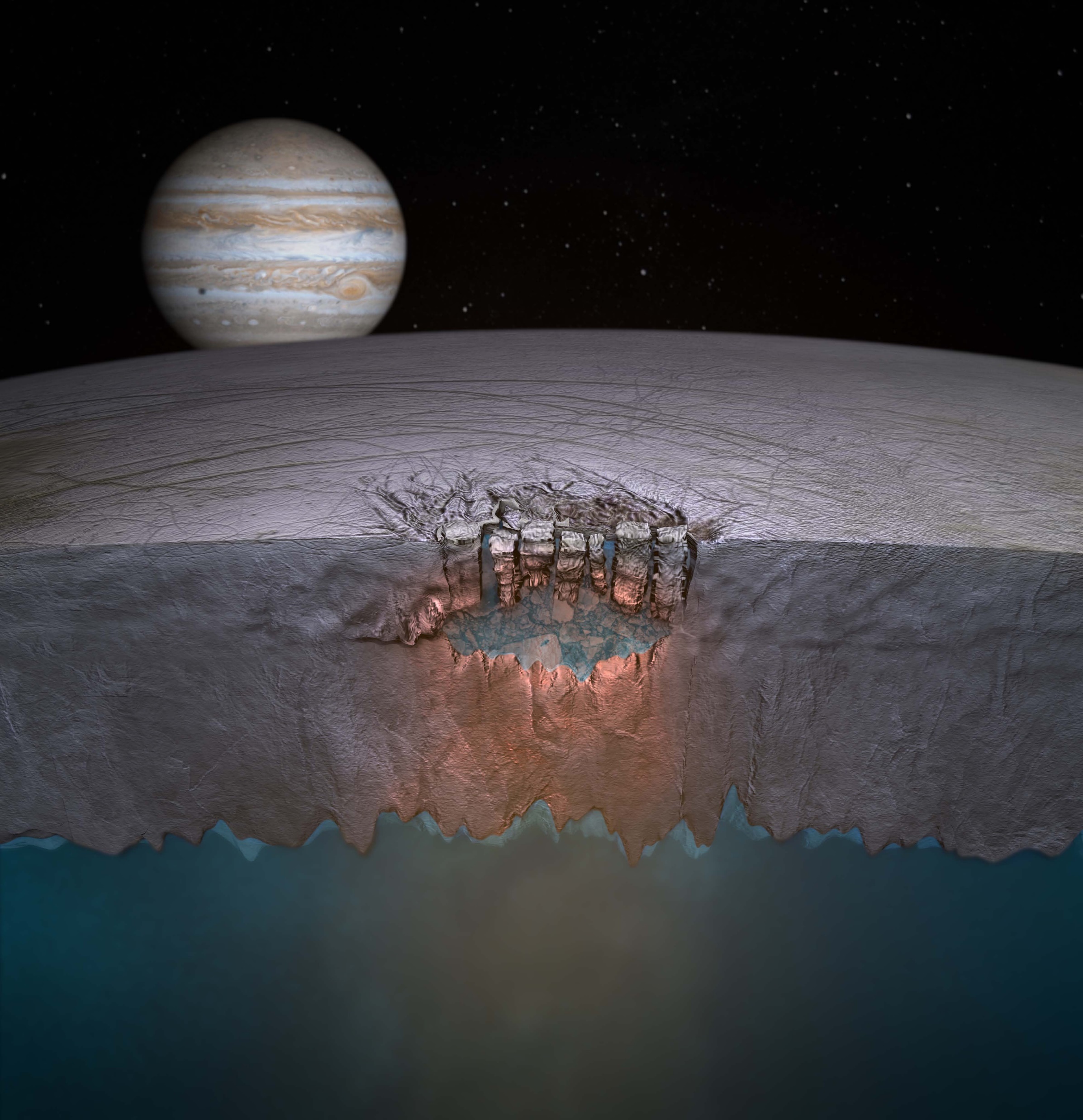 Water ~ Life, hence the love for icy moons
Chaos terrains may be evidence of subsurface activity 
Surface-ocean mixing
Possible resource for Europian life [1,3]
Chaotic terrain are lumpy, disrupted matrix material
Formed from preexisting surface by endogenic process [3-5]
Models explain formation but not diversity of types
Schmidt et al. (2011) Chaos Formation [1]
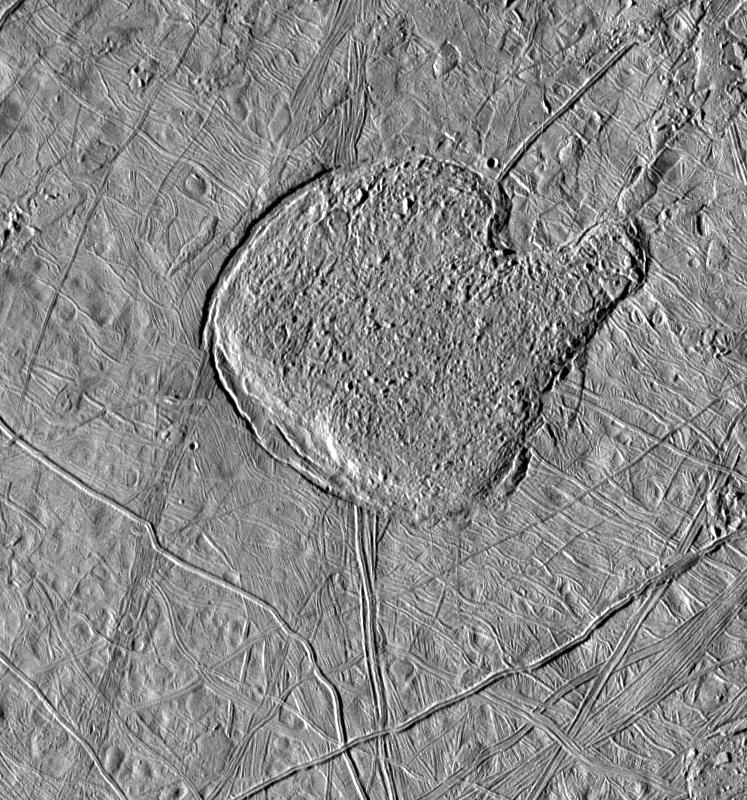 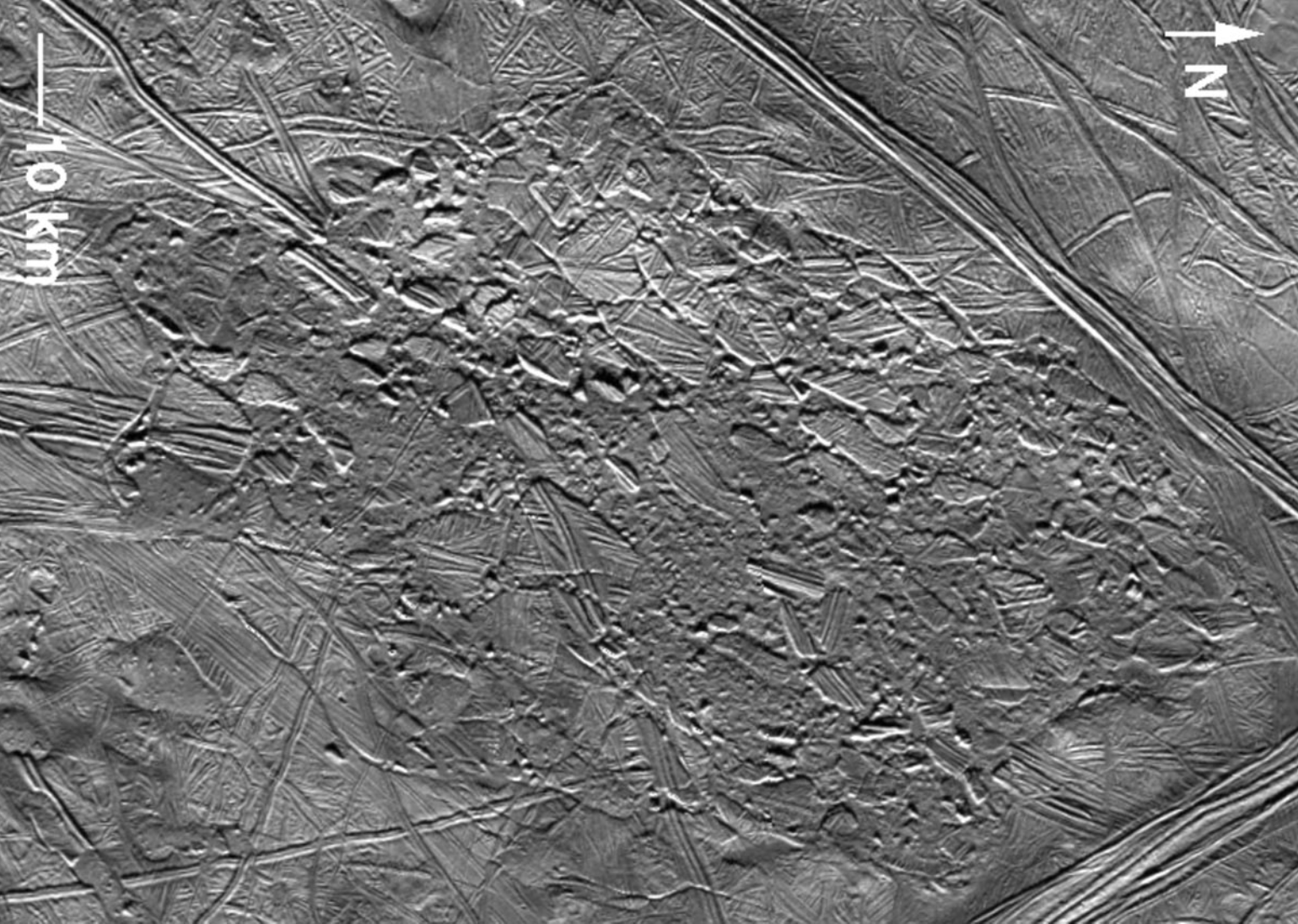 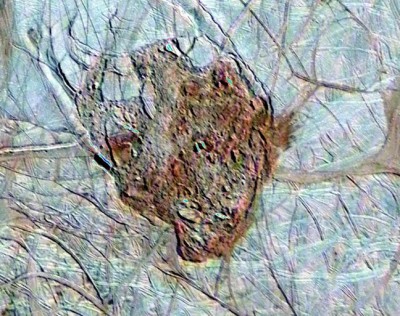 Europa Chaos Map [2]
Objectives
Identify current surface features
Infer paleo-features
Correlate features to existence of icebergs
Ratio area measurements
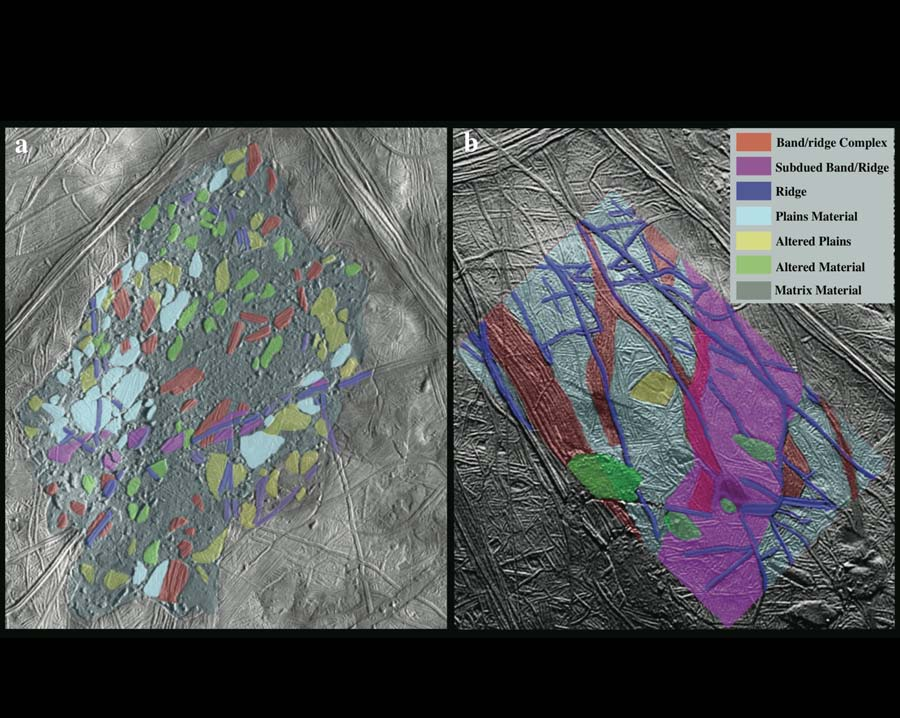 Schmidt et al. (2011) use analogous terrain to infer the what iceberg material exists in Conamara Chaos [1] .
Hypothesis: 
Plains are weaker than ridges. Stronger material is more resistant to breaking up and will leave behind more icebergs (unbroken ice).
Data Collection
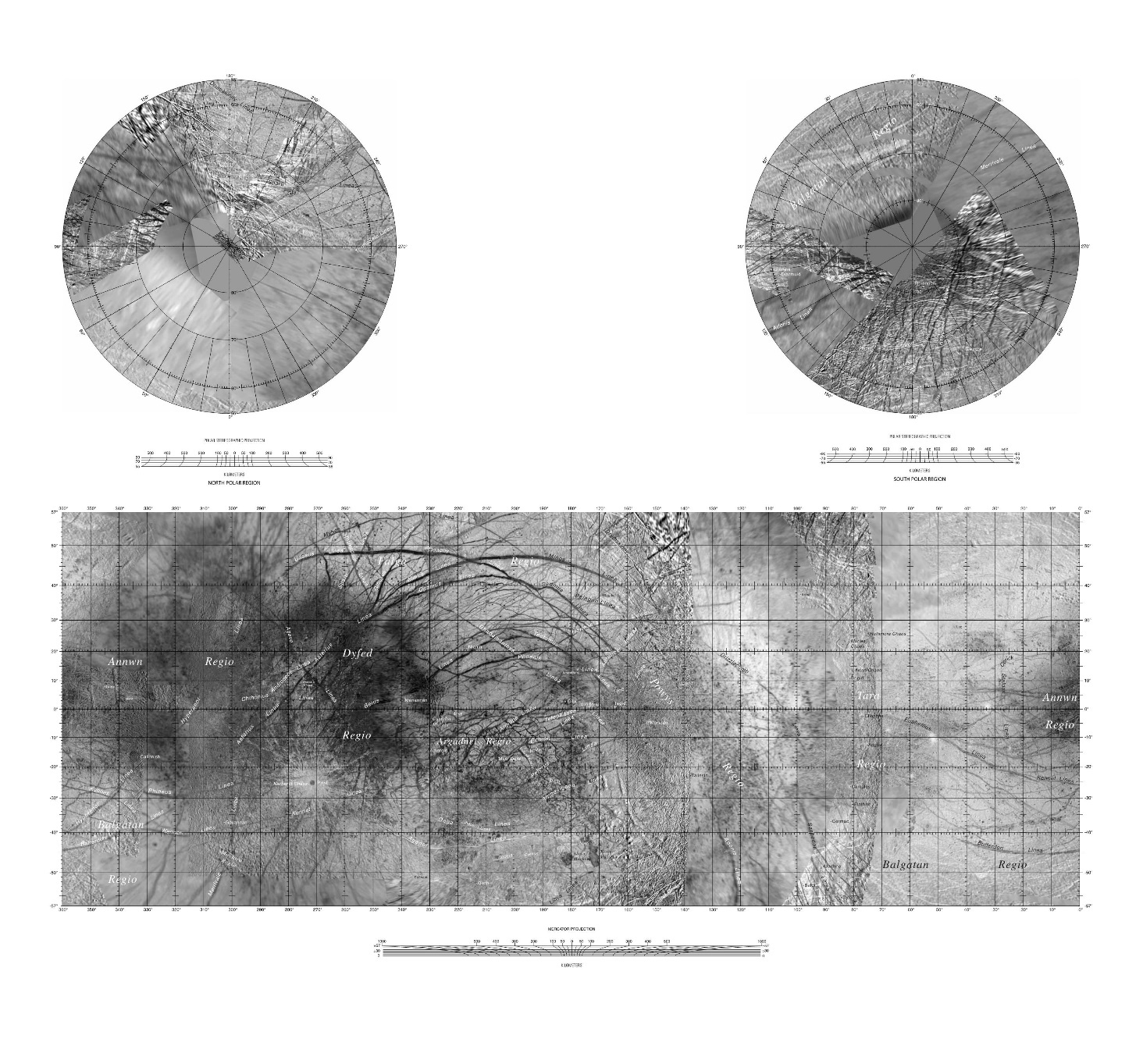 21 Chaos terrains
 (~230m/px)
Identified chaos and icebergs
Identified surface features
Plains (blue)
Bands (red)
Plains (green)
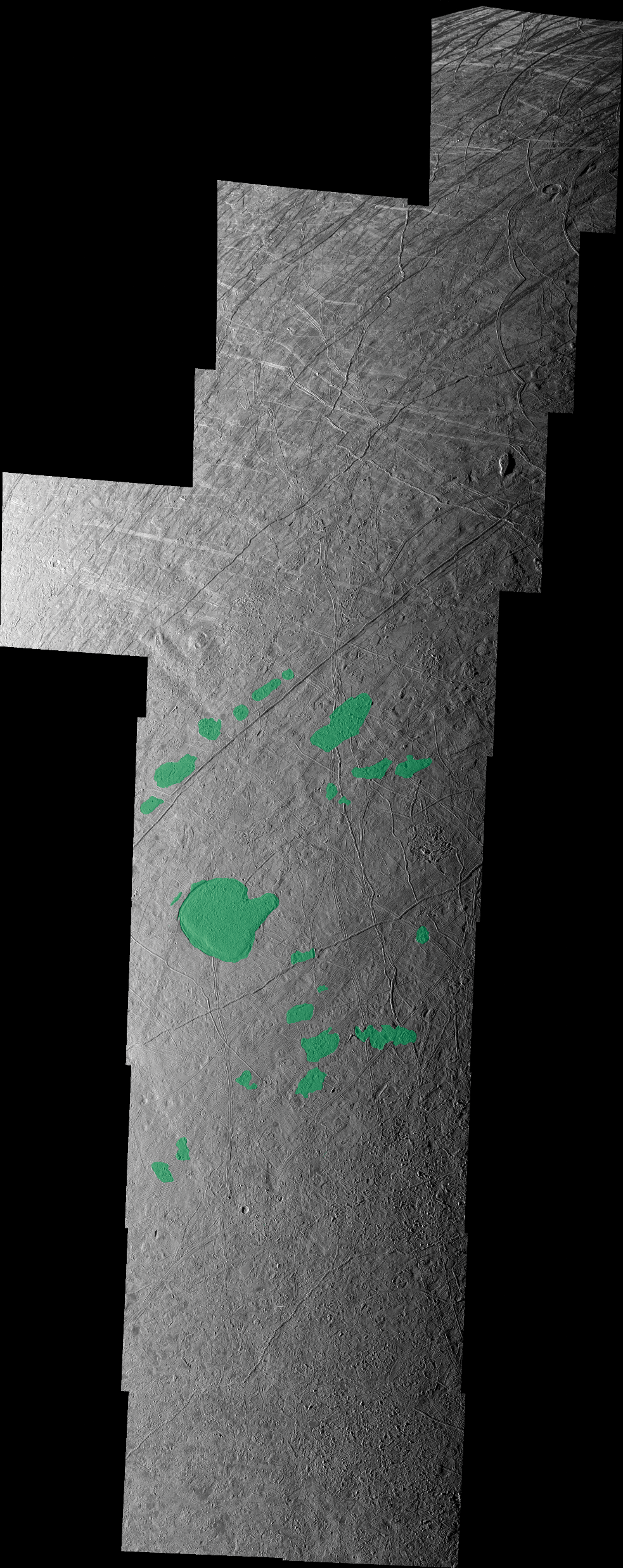 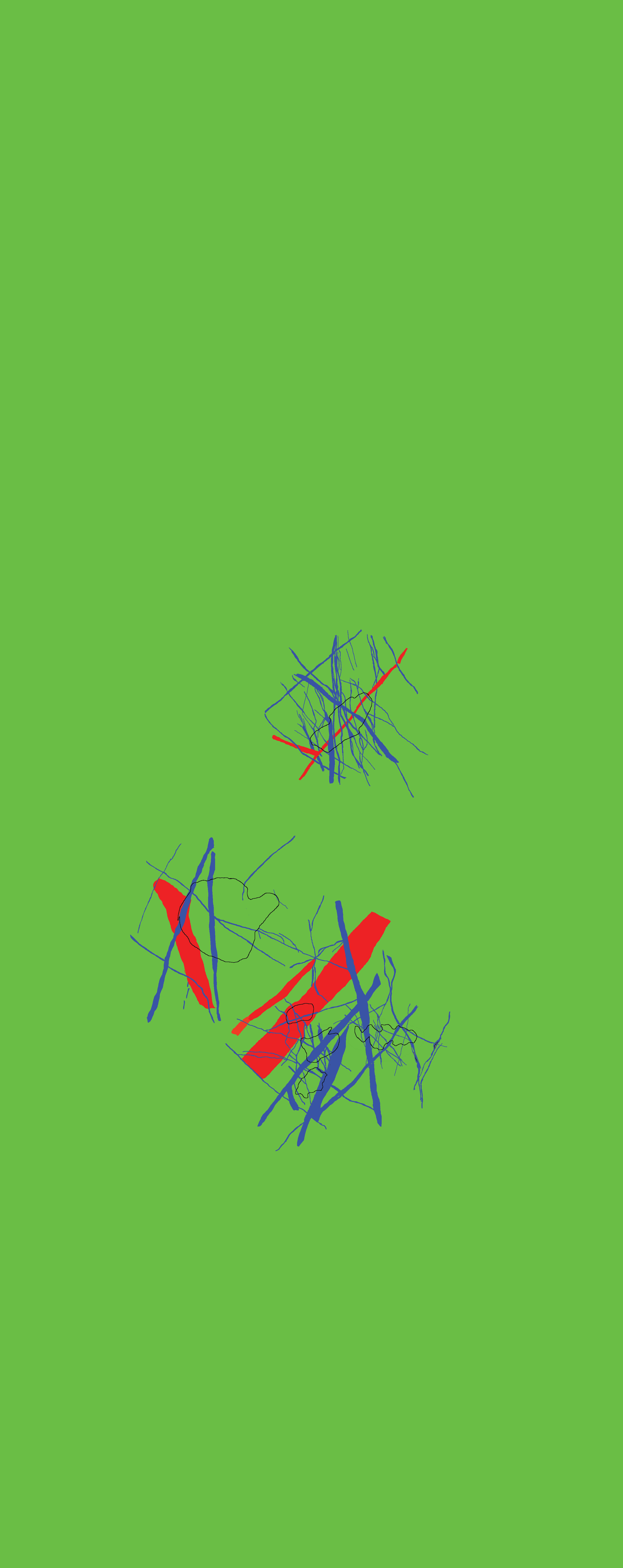 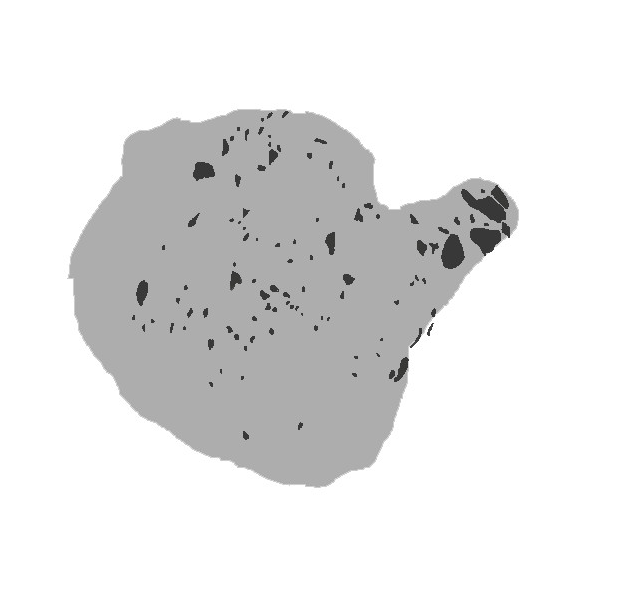 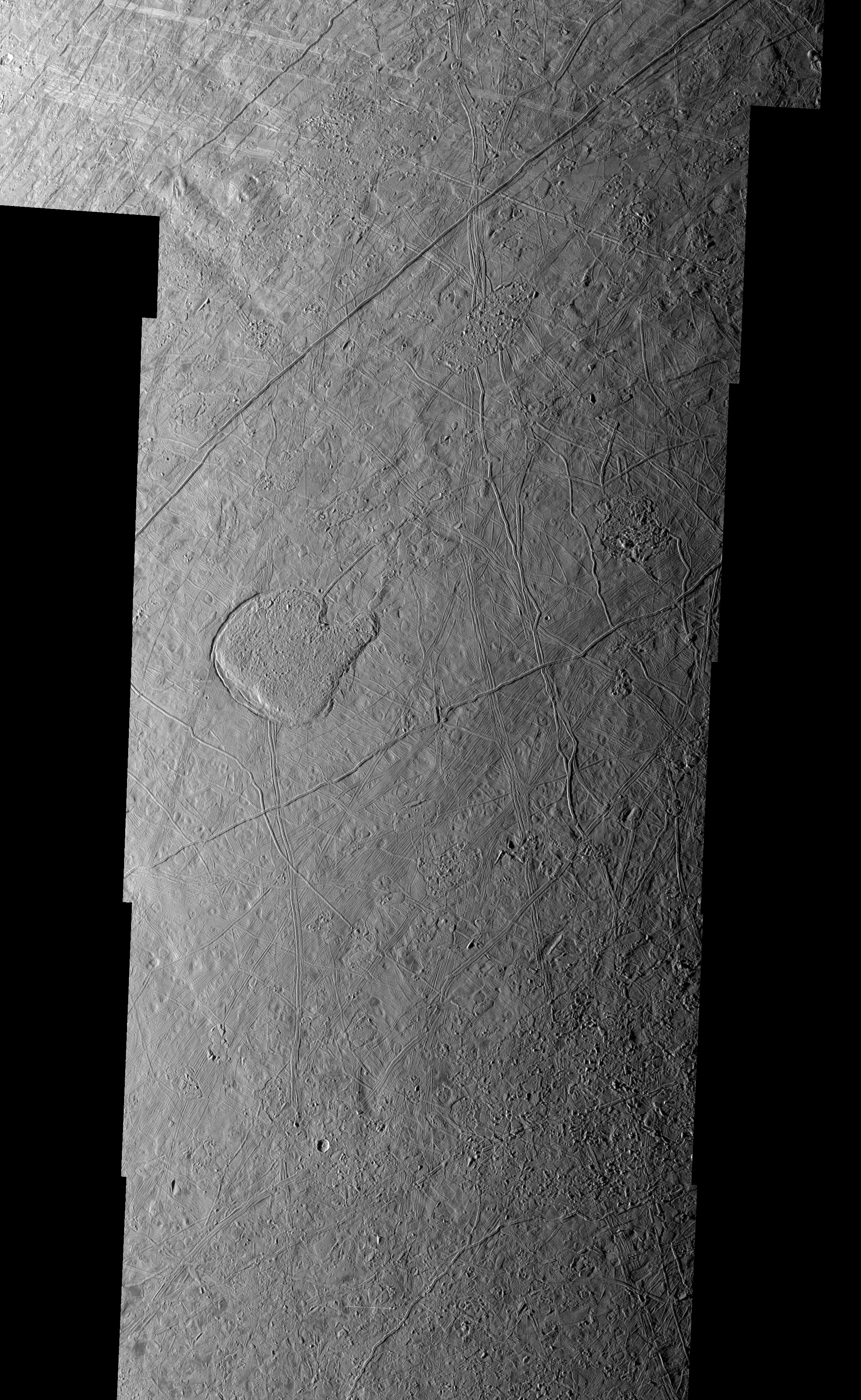 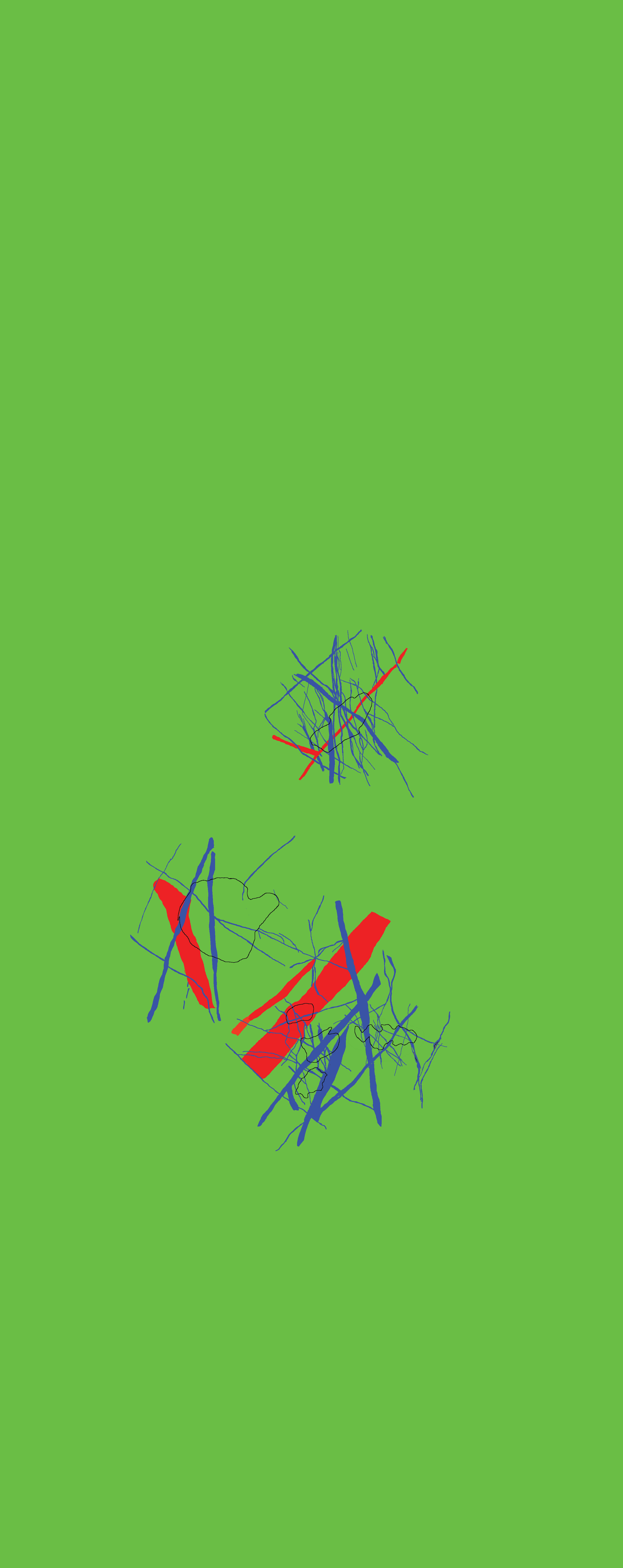 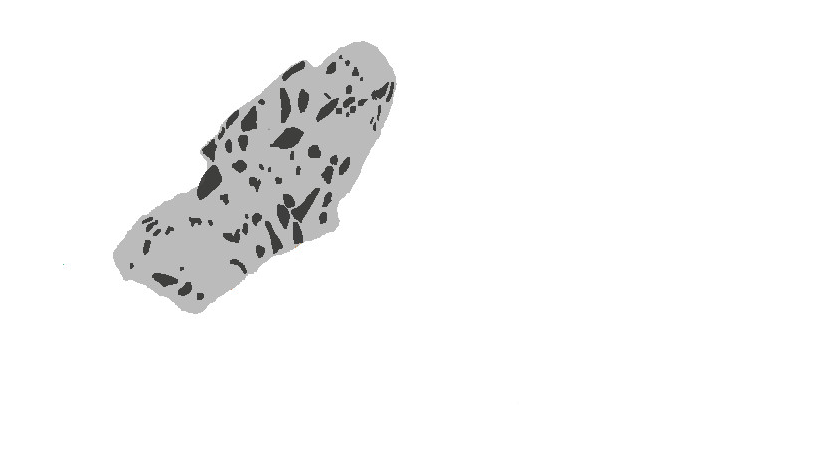 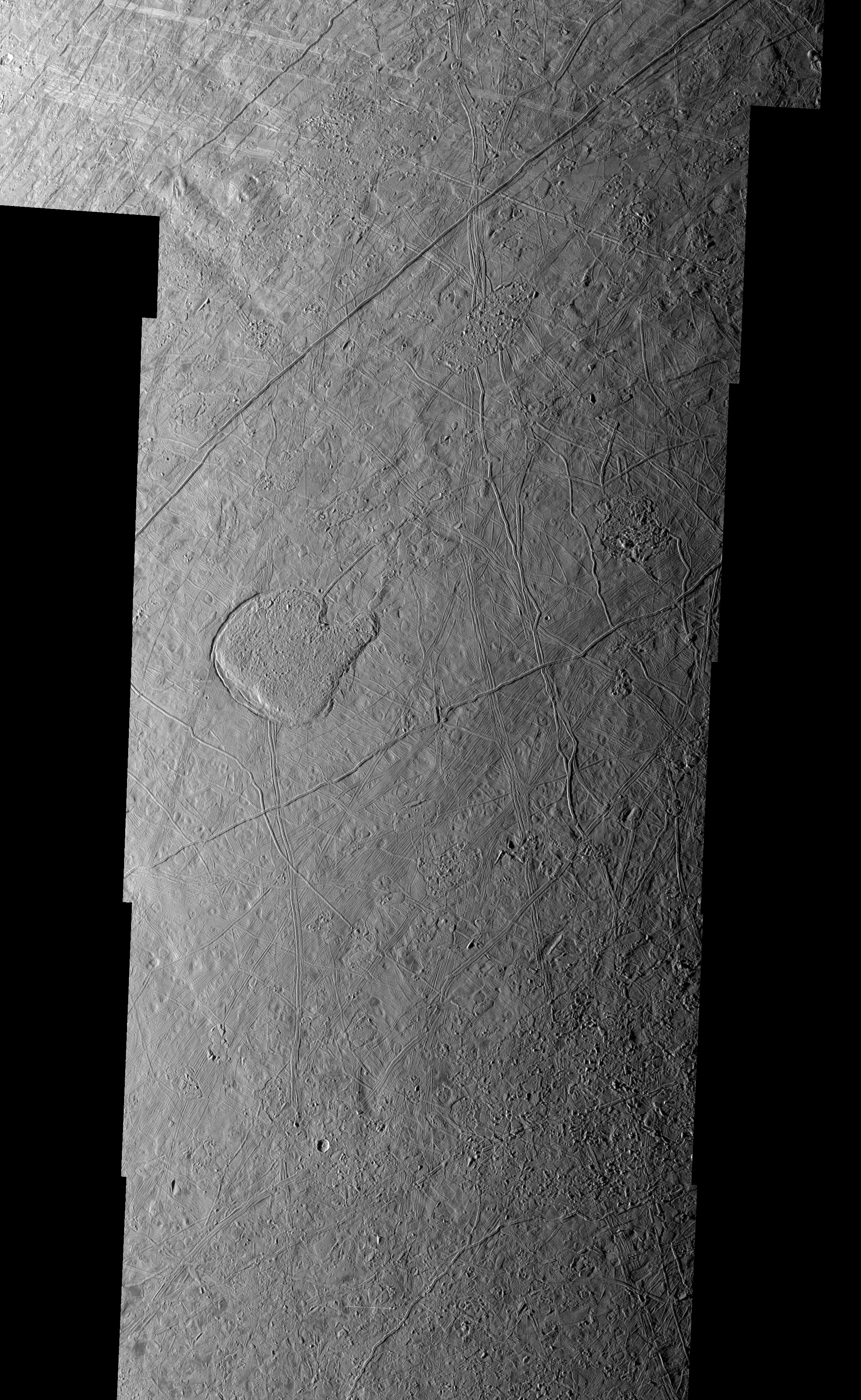 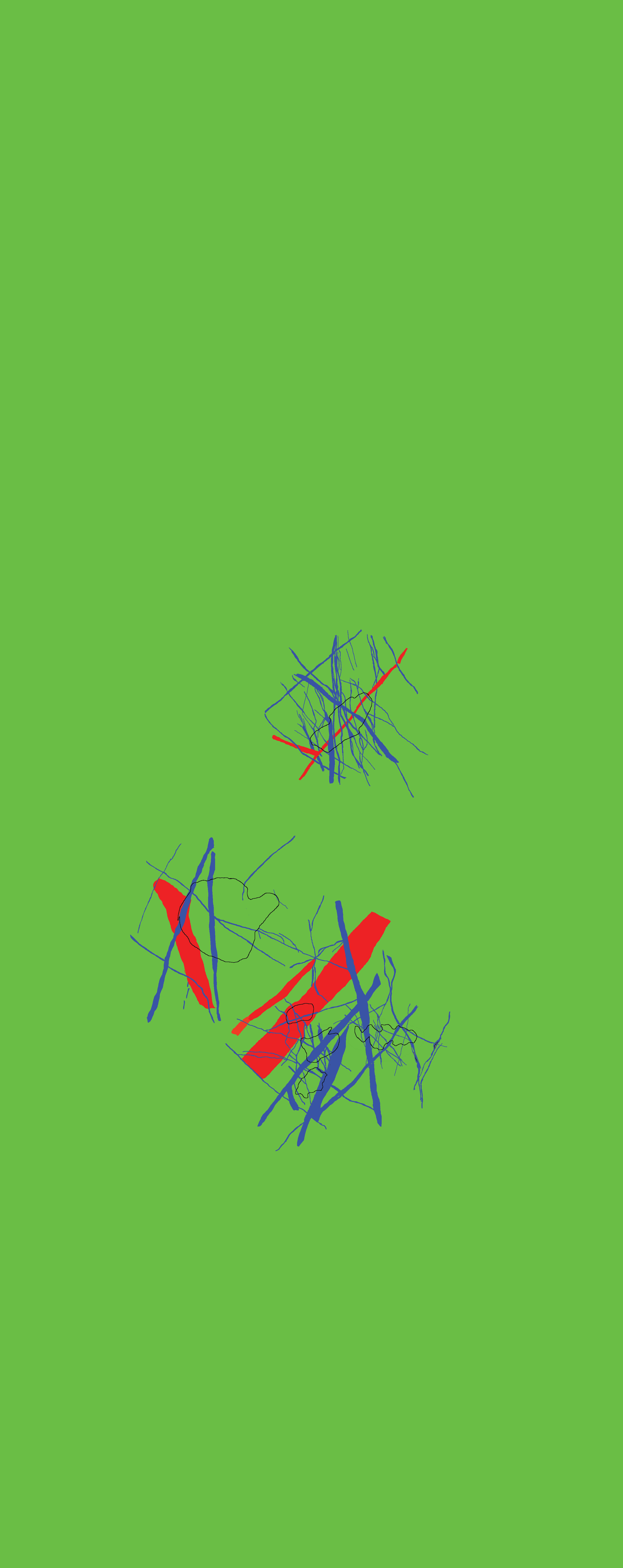 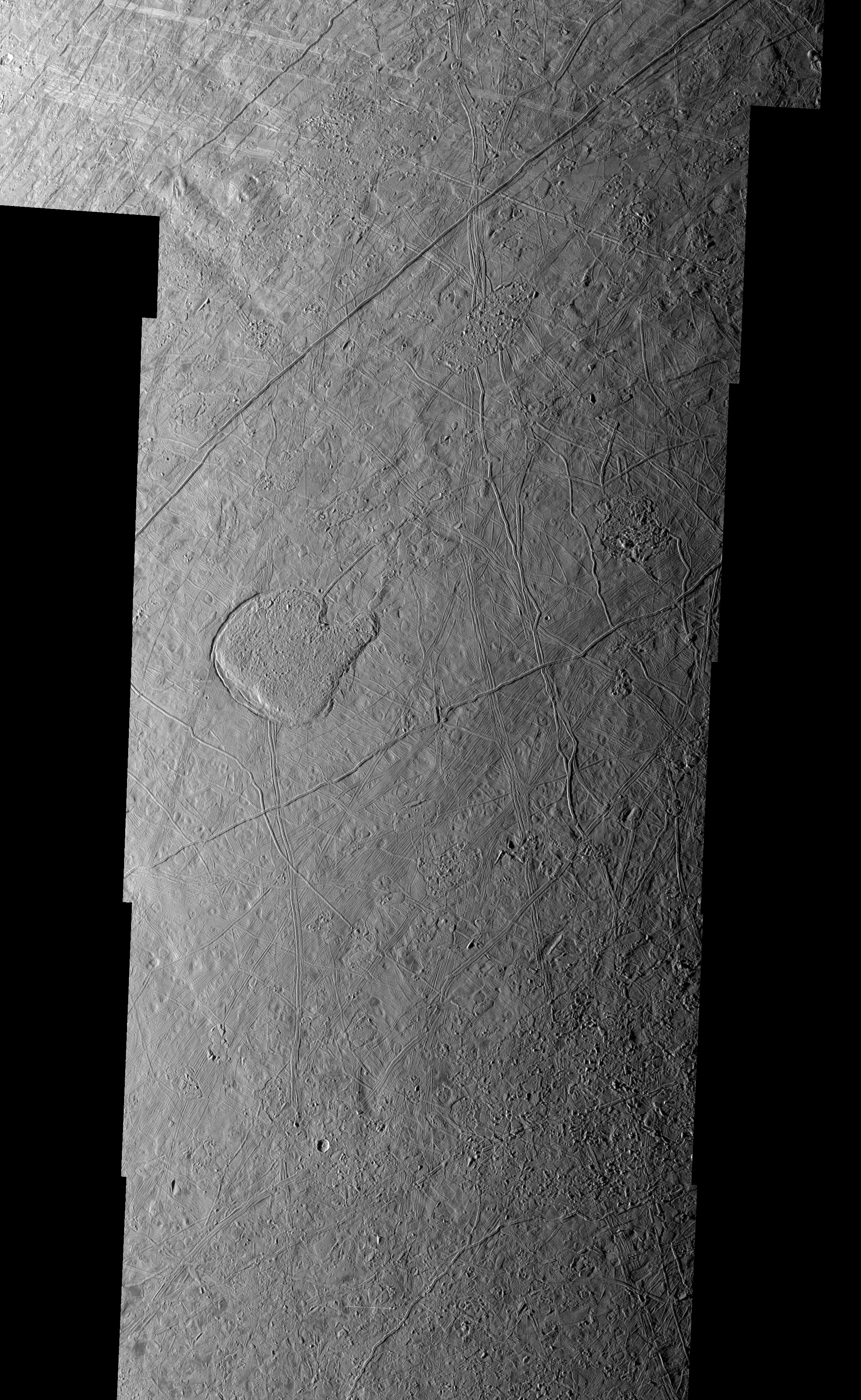 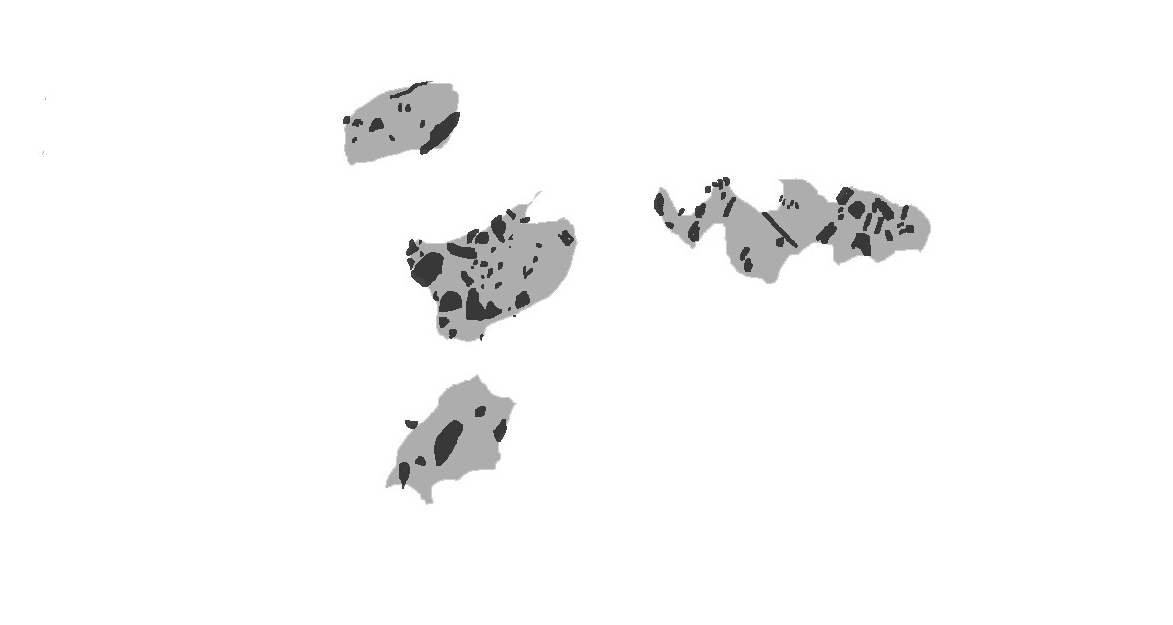 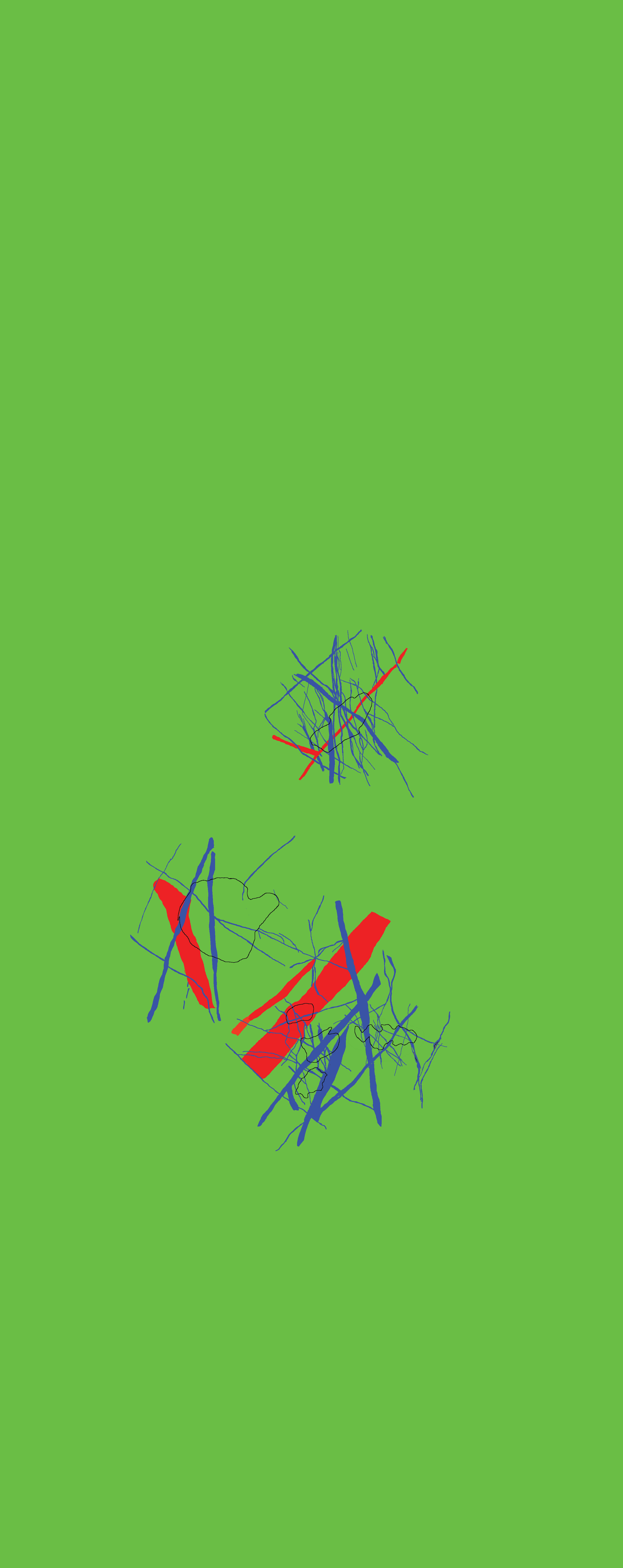 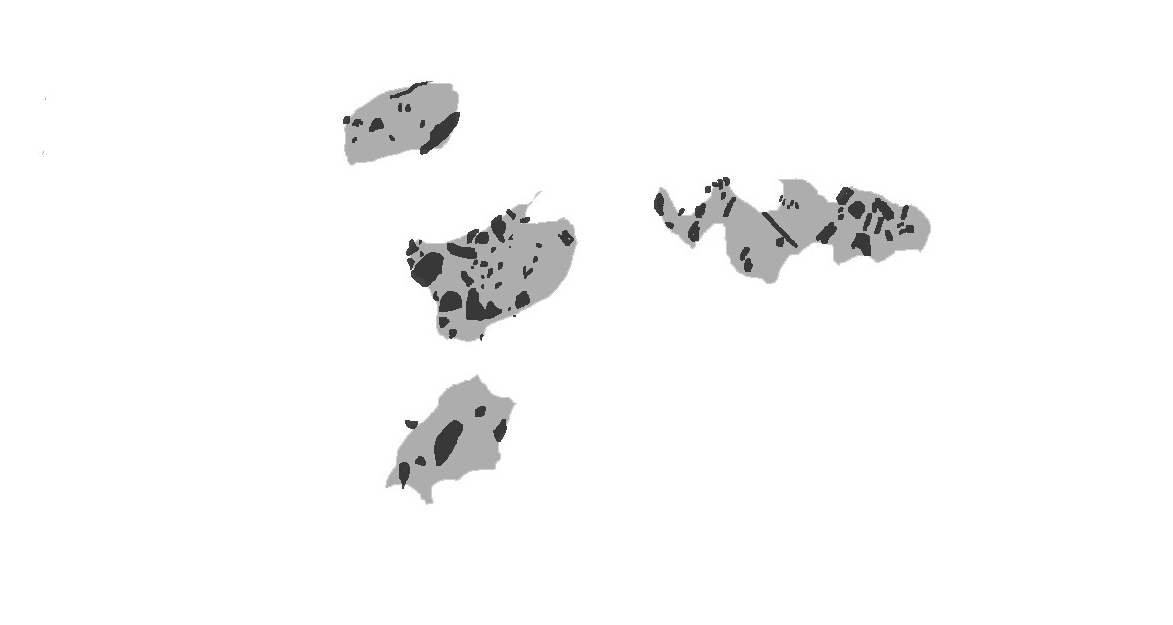 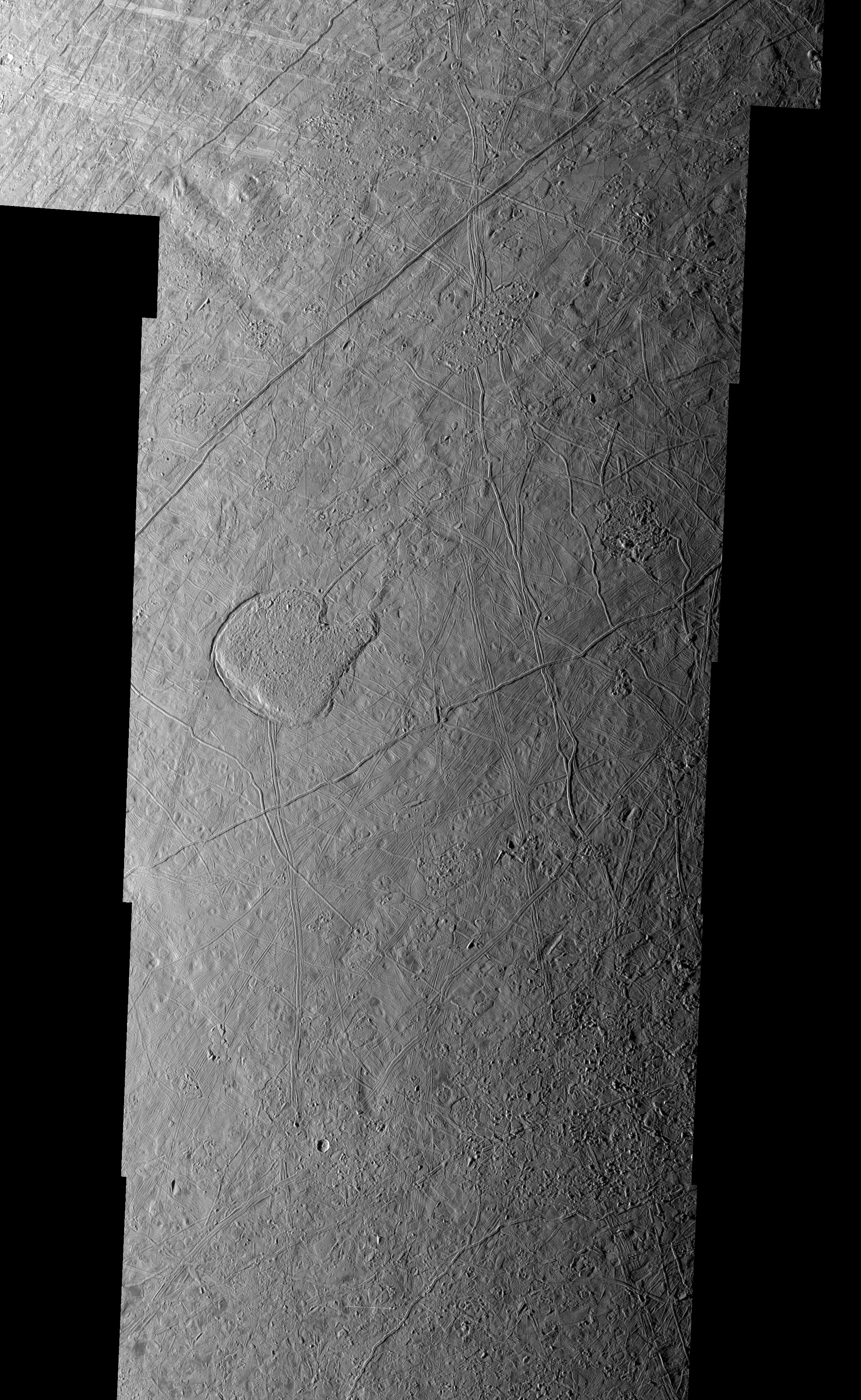 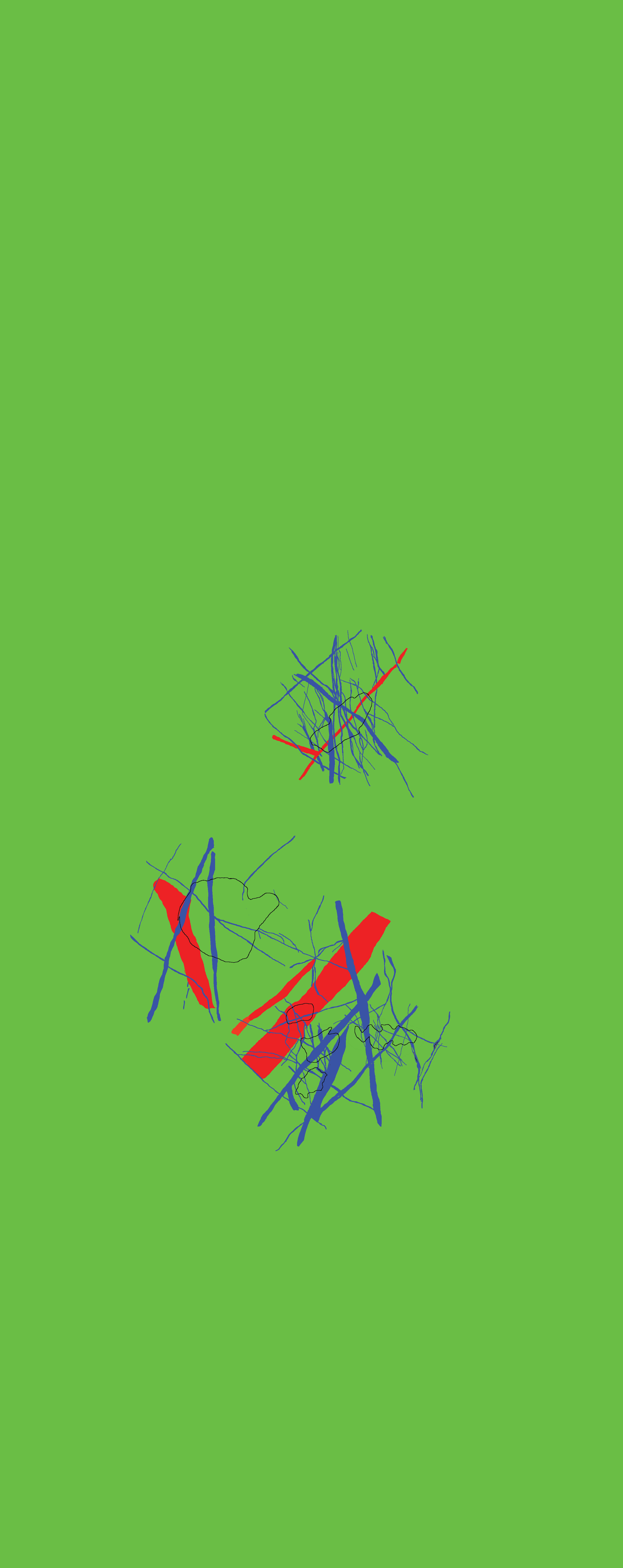 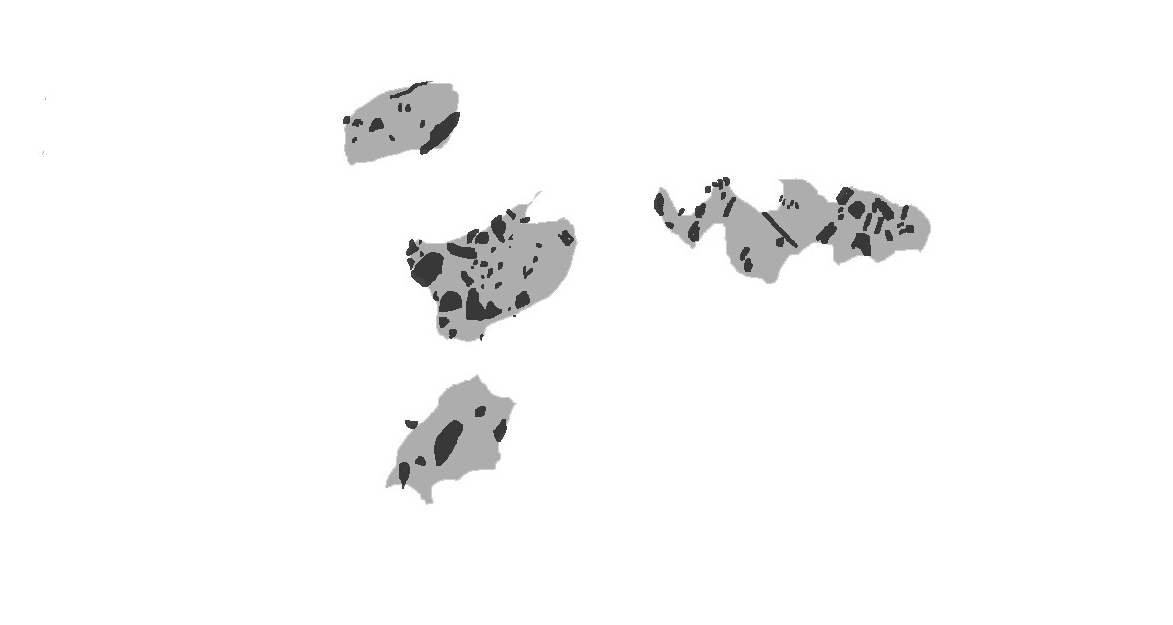 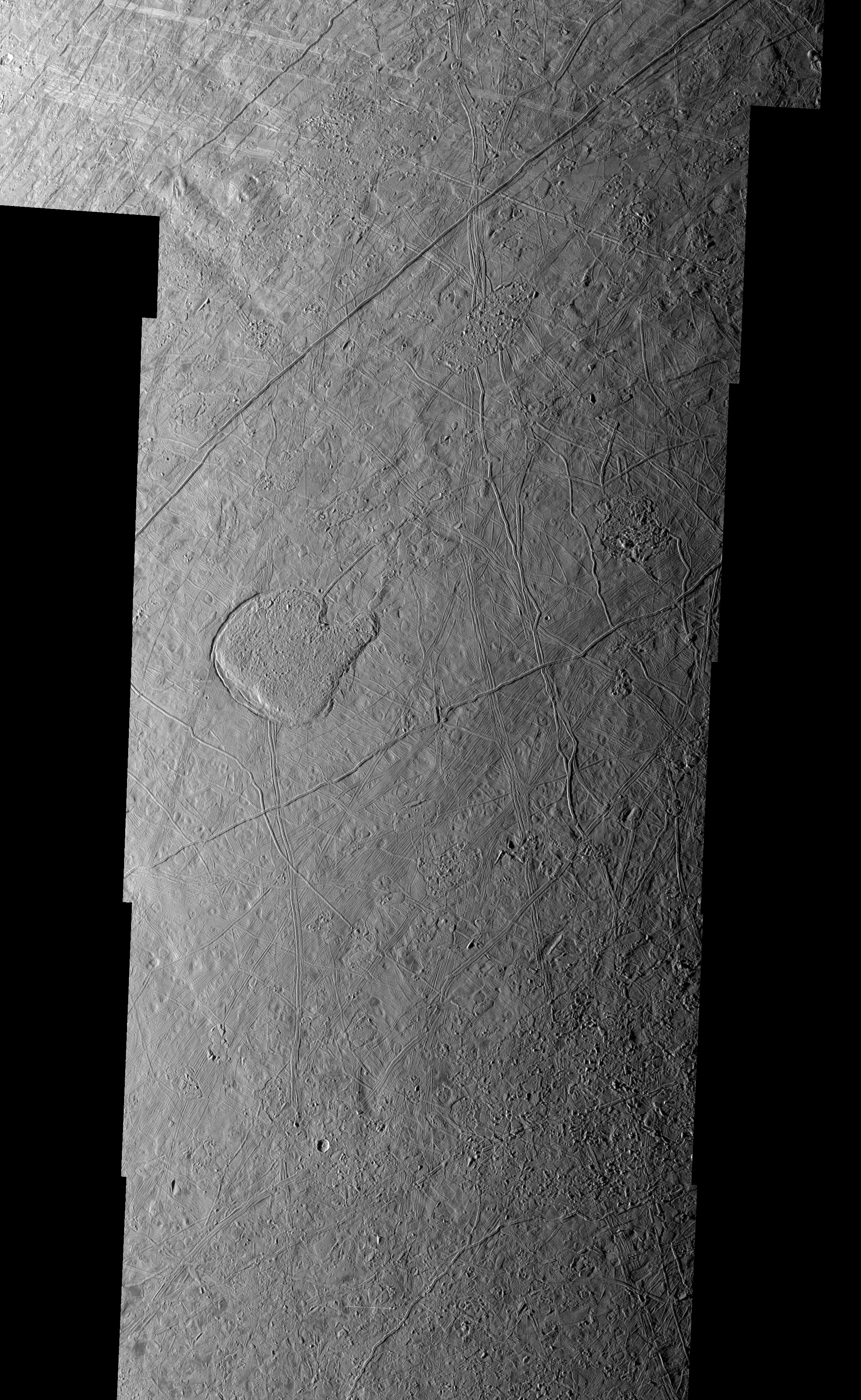 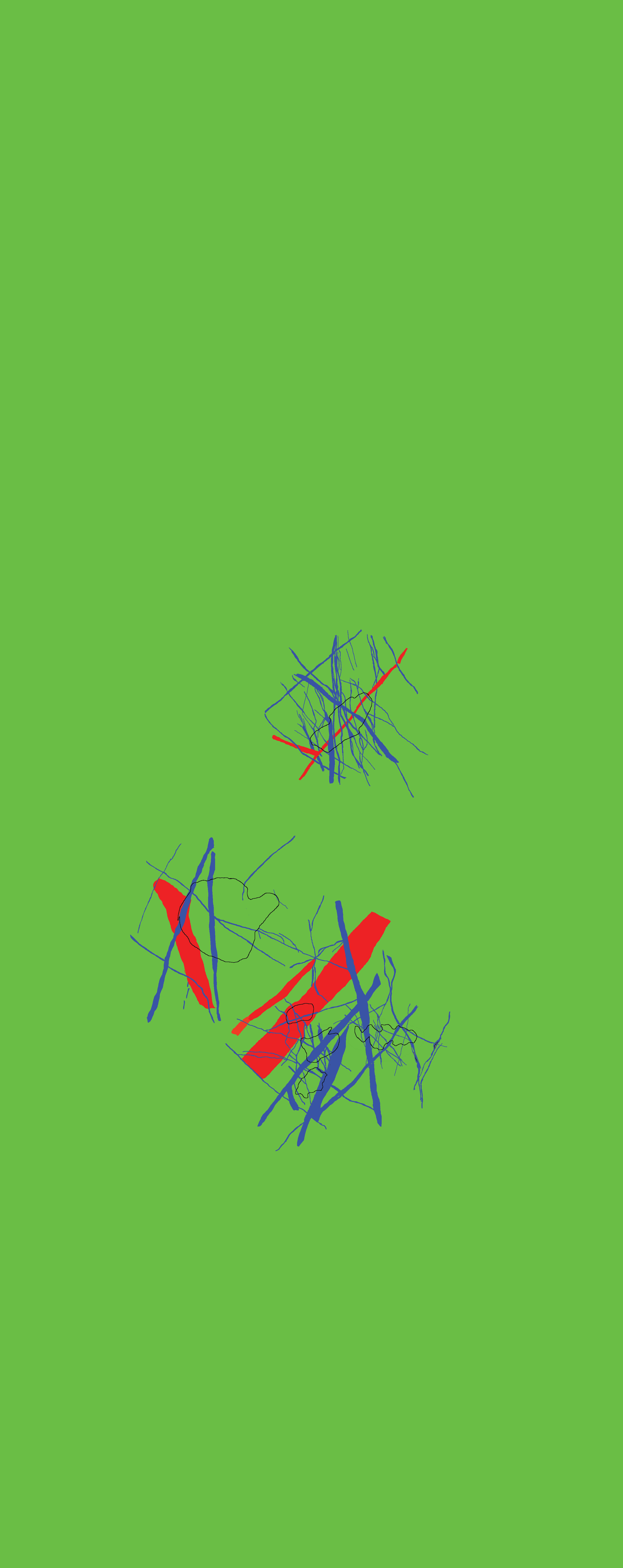 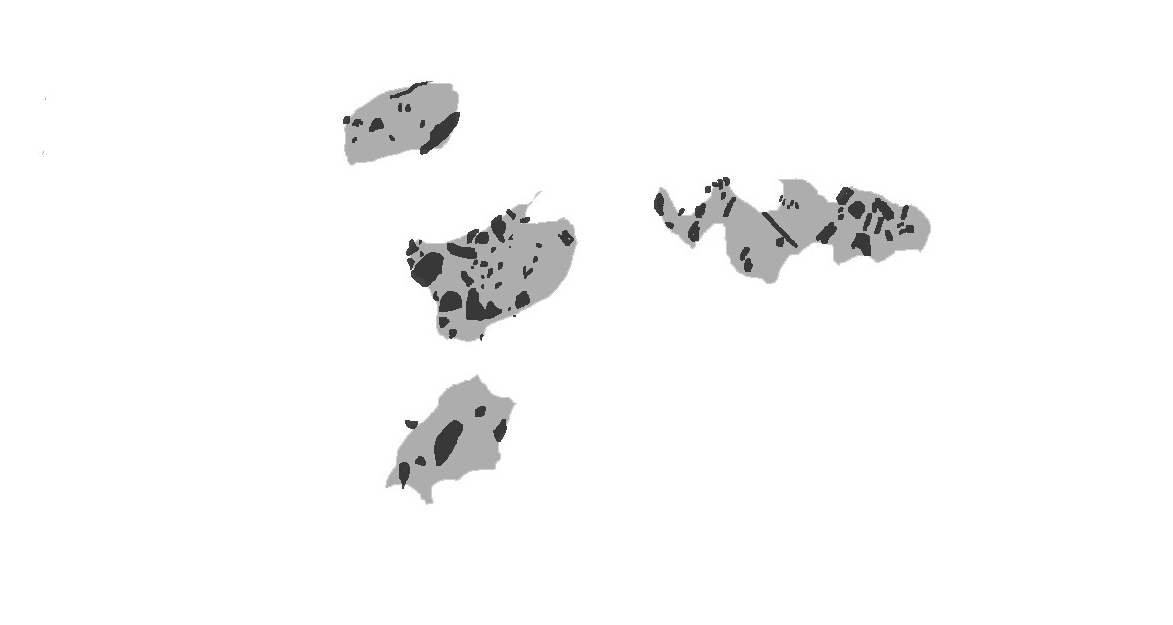 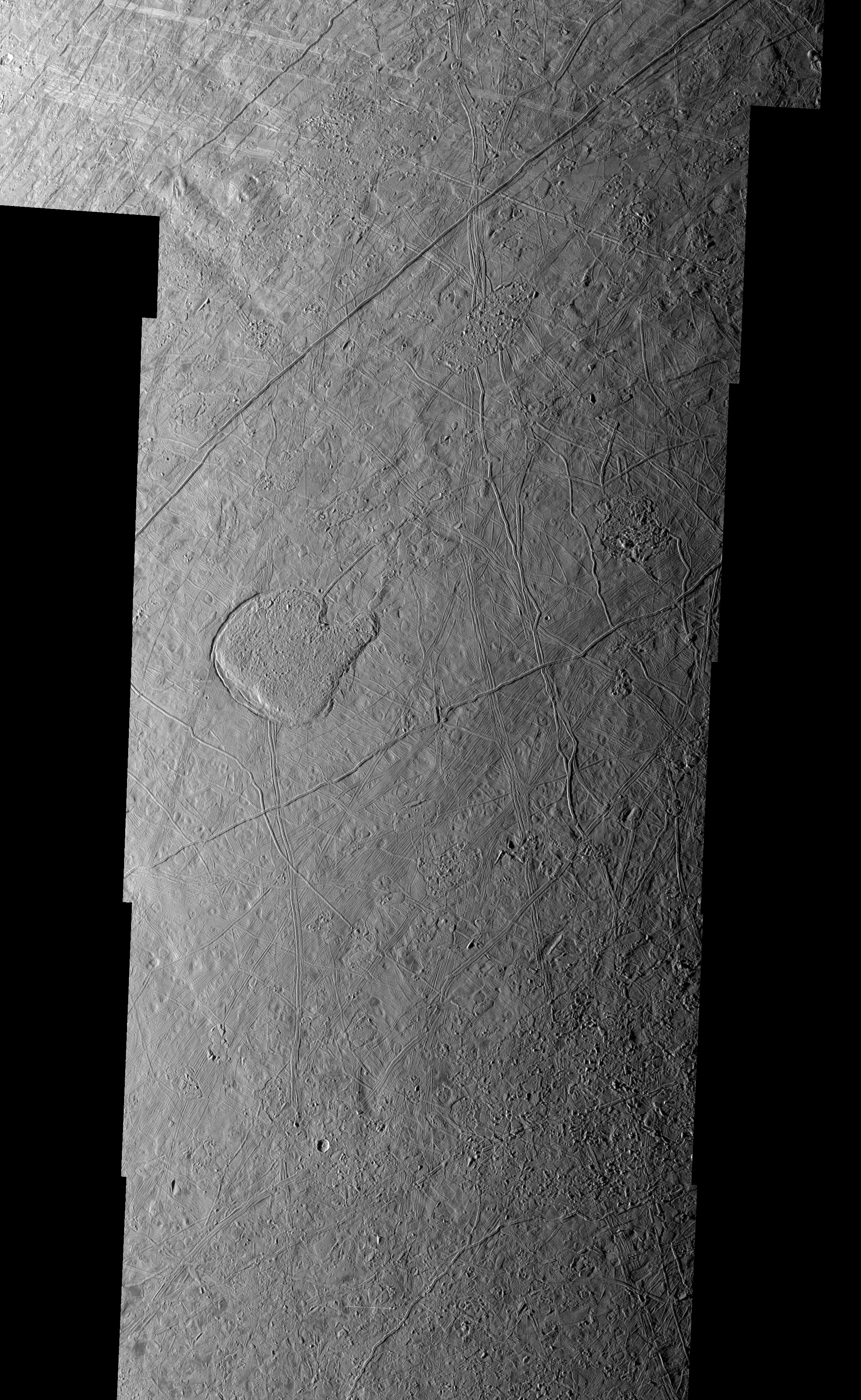 Methods
Results, Linear Regression
Correlation Coefficients
Results, Multivariable Reg.
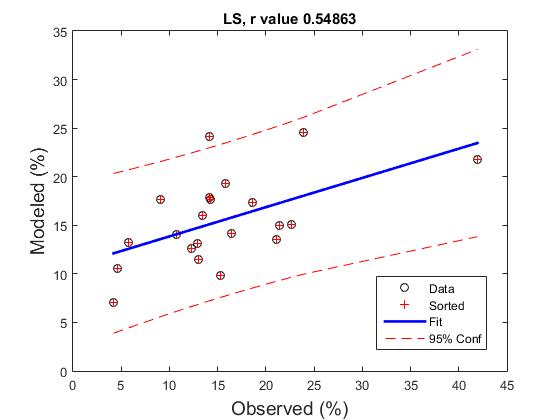 Multivariable Regression
Best fit for all betas
2nd best fit for only ridges
Closest to fit to origin
1 ridges, 2 bands, 3 plains
Multivariable Regression, Cont.
Running regression for fewer variables (calculating new beta each time)
Conclusions
Correlation not definitive but suggestive
Ridges play larger role (i.e. more icebergs for more ridges)
Effect, if any, of plains, negative (i.e. produces fewer icebergs)
Impact
Sets foundation for understanding chaos formation
Future Work
Increase data set (more locations and variety)
Identify iceberg feature types, rotation and movement of icebergs during formation [5].
Identify models that fit the formation studied.
Reference
[1] Schmidt, B. E., Blankenship, D. D., Patterson, G. W. & Schenk, P. M (2011)  “Active formation of ‘chaos terrain’ over shallow subsurface water on Europa.” Nature 479, 502-505.
[2] Greenberg R., Hoppa G.V., Tufts B.R., Geissler P., Riley J., Kadel S. (1999) “Chaos on Europa.” Icarus, Volume 141, Issue 2, 263-286.
[3] Kereszturi A., Keszthelyi Z. (2013) “Astrobiological implications of chaos terrains on Europa to help targeting future missions.” Planetary and Space Science, Volume 77, 74-90.
[4] Collins G., and Nimmo F. (2009) "Chaotic terrain on Europa." Europa, The University of Arizona space science series. University of Arizona Press, 259-281.
[5] Figueredo, P.H., Greeley, R. (2004) “Resurfacing history of Europa from poleto-pole geological mapping.” Icarus 167, 287-312
[6] Khan S.A., Kjeldsen K.K., Kjær K.H., Bevan S., Luckman A., Aschwanden A., Bjørk A.A., Korsgaard N.J., Box J.E., Broeke M., van Dam T.M., and Fitzner A. (2014) “Glacier dynamics at Helheim and Kangerdlugssuaq glaciers, southeast Greenland, since the Little Ice Age.” The Cryosphere, 8, 1497-1507.
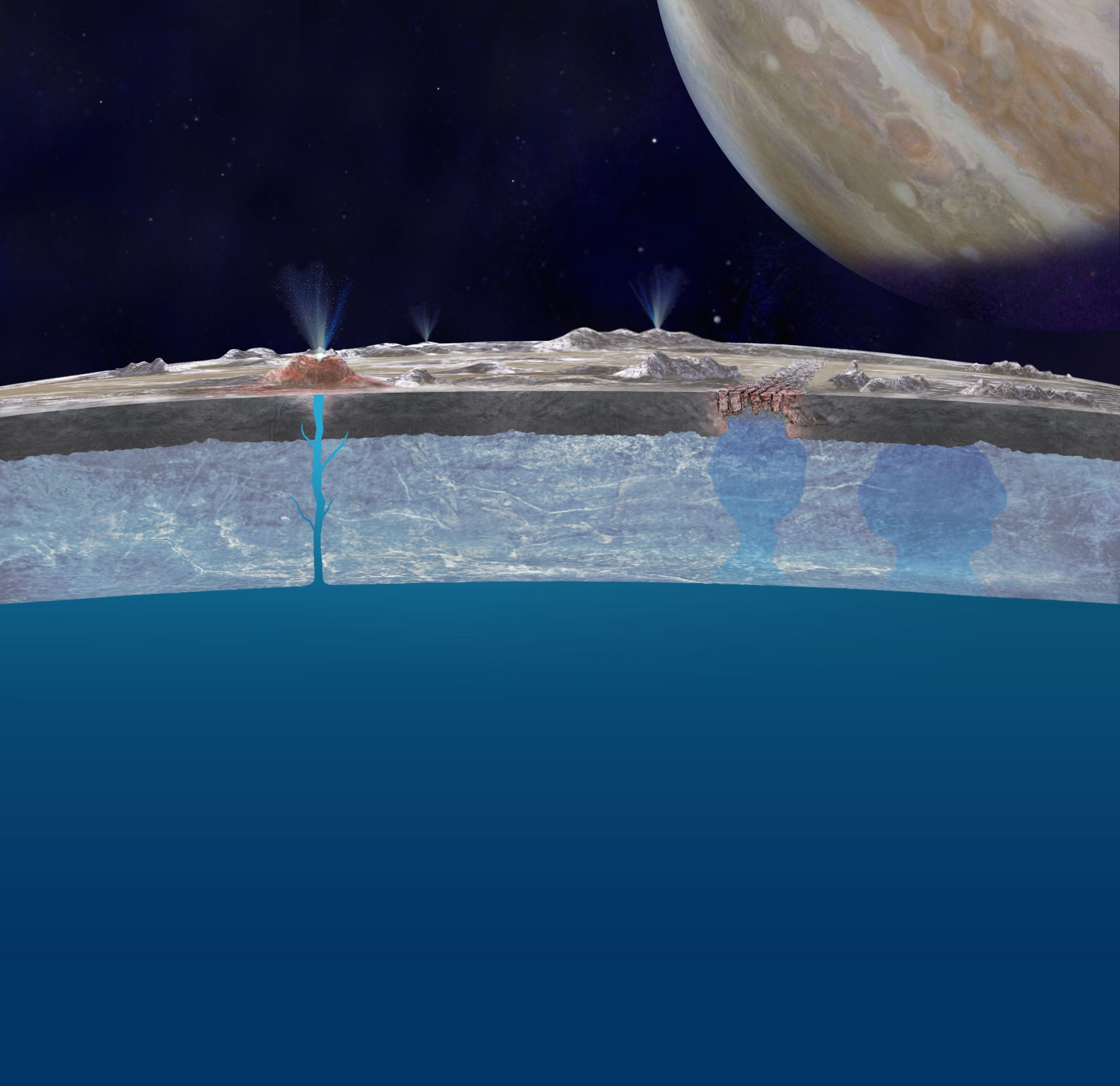 Questions